Microsoft 365
Office 365
A world of
accelerated change
Marketplace and digital trends increasingly shape  the way we work and do business. According to  Forrester Consulting*, 41 percent of employees  spend more time away from their office than they  did two years ago. But whether you’re on the road  or in an office, you need workspaces that simplify  collaboration with local and remote colleagues.
You probably also want a fun, engaging experience  with real-time interaction.
In response, today’s decision makers are choosing  Microsoft 365, a solution with all the tools people  need for secure collaboration. Combining Windows 10,  Office 365, and Enterprise Mobility + Security,  Microsoft 365 has everything you need for a  modern workspace.
“It’s really important that we can do the work anywhere and people can have assistance in deciding what it is they want or can do next... the whole idea is that this should help simplify the court processes, provide information, and help people navigate the justice system remotely, with ease”
Leonard Lee, Executive Director
Community Justice Centre
Build teamwork
Your team has its own communication needs and  workstyle. With Office 365, everyone can collaborate more effectively with team chat, online meetings, group email, and a social network.
Do more with Office 365
Working together is easier with Office 365, a  complete enterprise cloud productivity solution that includes authoring, mail and social, site and content management, meeting and voice capabilities, and analytics.
It’s simple to create, share, and find content, too. You  can co-author documents in real time with Office apps and OneDrive for Business, and use SharePoint to store and share documents with people inside and outside your organization.
Get more productive
Who has time for complicated software? Instead, get the familiar Office desktop on any device and work with your files anywhere. Apps and files are always  up to date and available, so you can stay focused on your work. It’s easy to maintain too, with cloud-based  management tools and self-service deployment.
Get more control over data security  and compliance
Office 365 is more secure than ever, with built-in  privacy, transparency, and enhanced user controls.  Protect your data both in transit and at rest, and take advantage of the latest access-control technology.
In addition, you can safeguard information against  cyberthreats with capabilities like proactive protection and anomaly-detection policies. And in Microsoft 365, Enterprise Mobility + Security helps ensure that data stays protected across all devices.
Gain new insights
Easy-to-use data analysis tools empower you with real-time personal and organizational insights. Transform your data into stories with interactive reports, dashboards, and compelling data visualizations.
*Lanteigne, Adam. The Collaboration Coefficient: Three Keys to Empowering Collaboration. Windows Blogs, September 20, 2016.  https://blogs.windows.com/devices/2016/09/20/the-collaboration-coefficient-three-keys-to-empower-workplace-collaboration/
Discover how to transform your workspace
Contact us now
{Partner Company Name}
{Partner URL}
{Partner Phone}
{Partner Email}
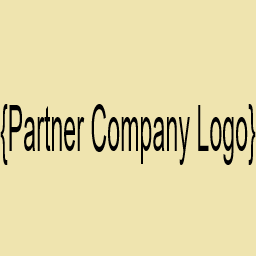 [Update w/ social links]